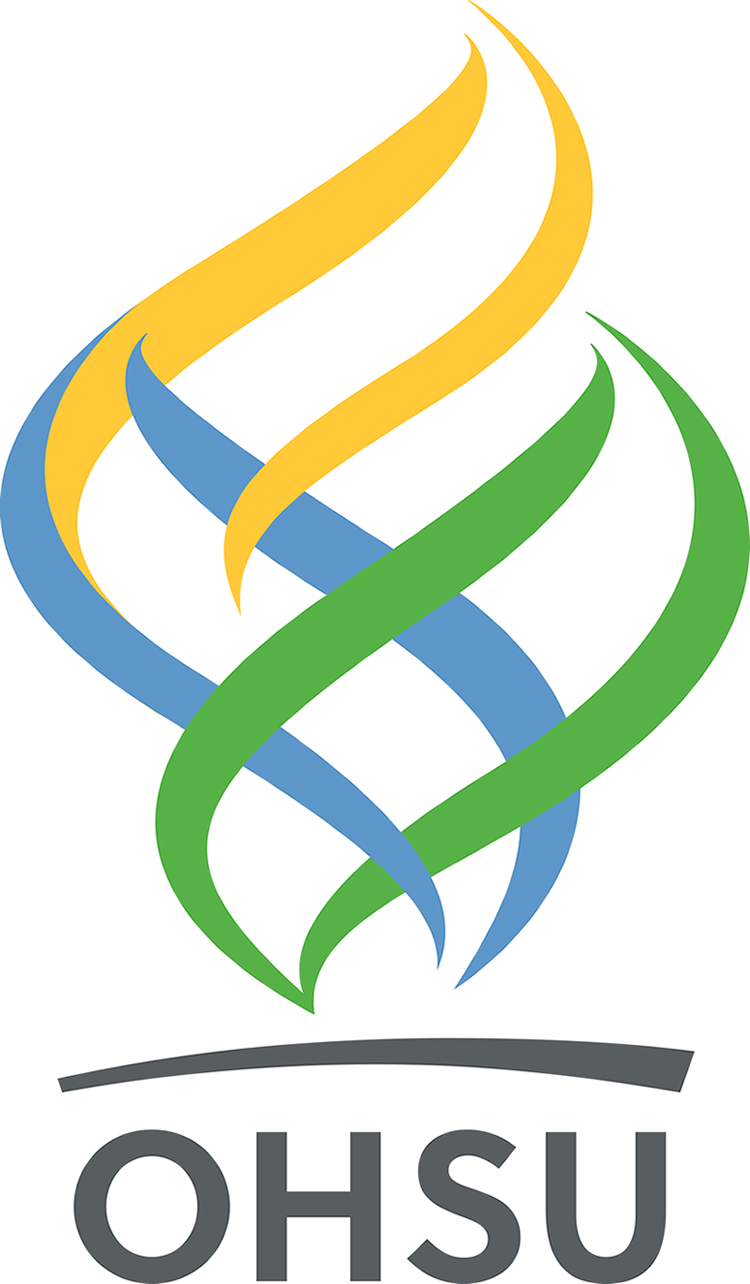 [Title line 1]
[Title line 2]
[Authors]
[Author department affiliations]
[ ]
Discussion
(Visual Data)
Introduction
TEXT BOX
TEXT BOX
Development of a New Practice Model
[Insert tables, radiographs, clinical images, labs trends (ex graphs), histopath here]
Case Description
TEXT BOX
References
[ ]
[ ]
[ ]
Teaching Points
TEXT BOX
References